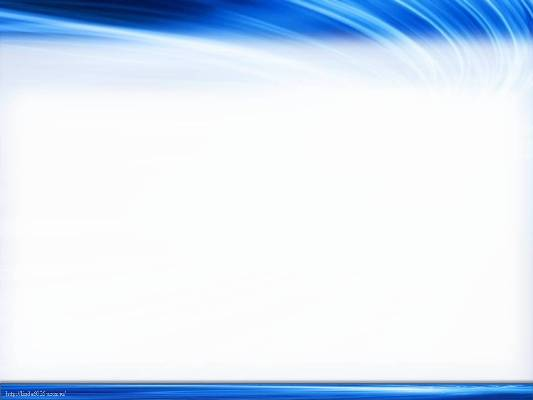 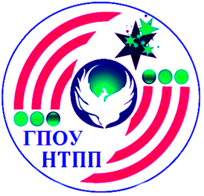 Государственное профессиональное образовательное учреждение
«Новокузнецкий техникум пищевой промышленности»

Государственно-частное партнерство 
как фактор подготовки 
рабочих кадров и специалистов 
для экономики региона
Выполнила: Кондрашкова Т. В., старший мастер
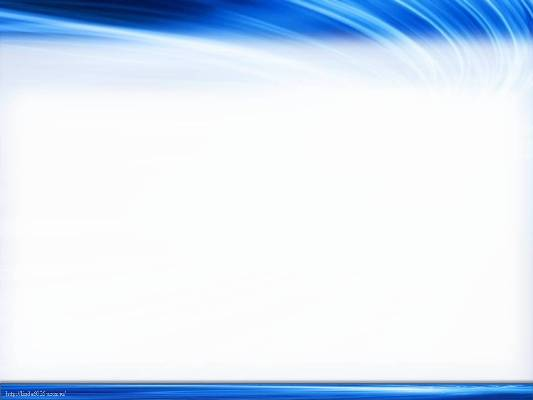 Программа ГПОУ НТПП «Государственно-частное партнерство в профессиональном образовании» на 2015-2020 гг.
Взаимовыгодное сотрудничество с  социальными партнерами - предприятиями   общественного питания, торговли, пищевой промышленности 
г. Новокузнецка
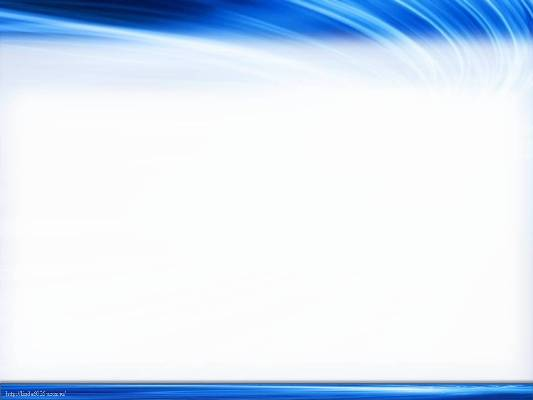 Цели сотрудничества:
Повышение уровня соответствия результатов деятельности техникума потребностям регионального рынка труда; 

Приближение подготовки специалистов к требованиям конкретных работодателей;

Укрепление связей студентов  с производством.
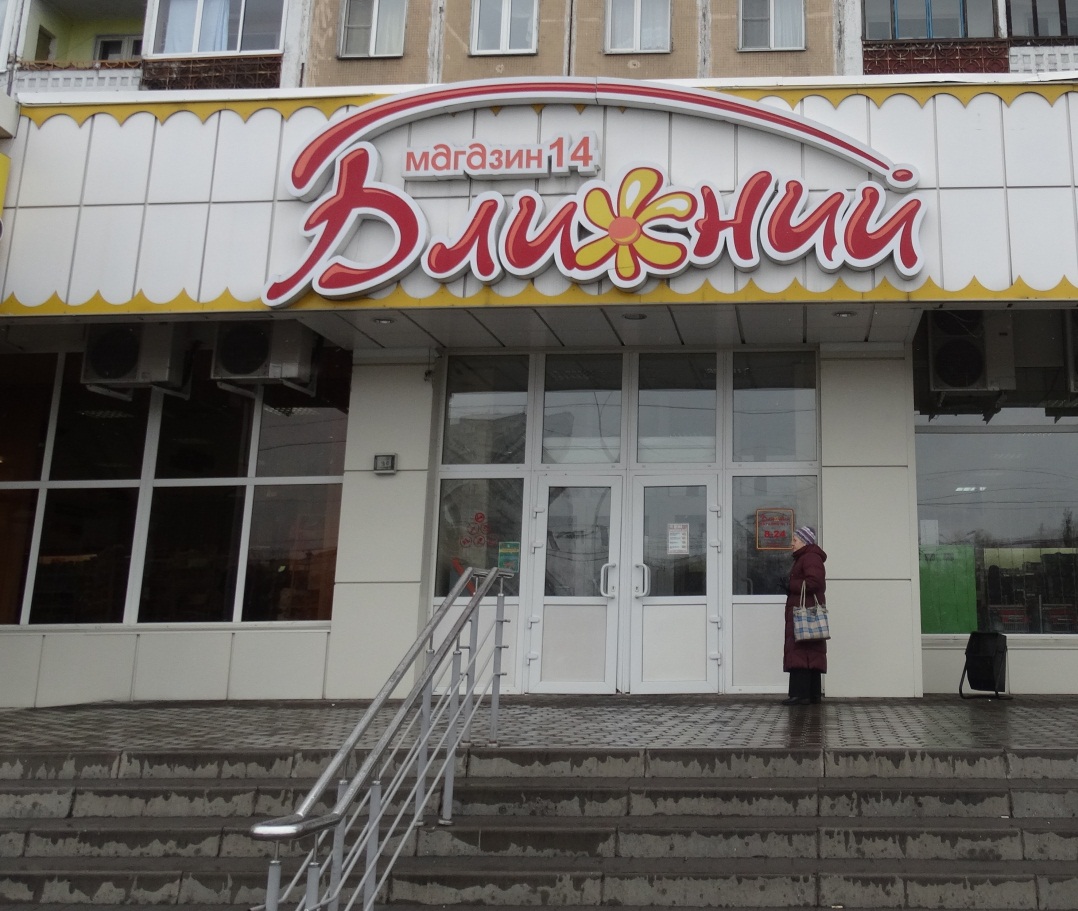 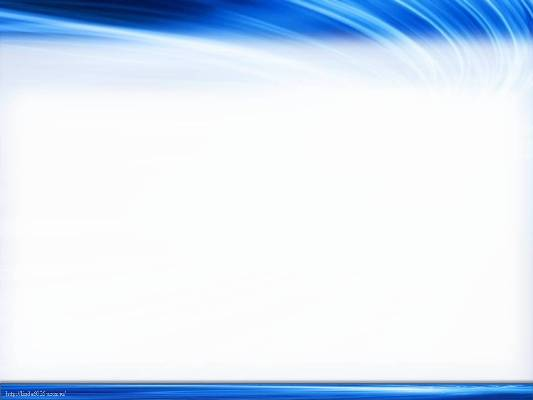 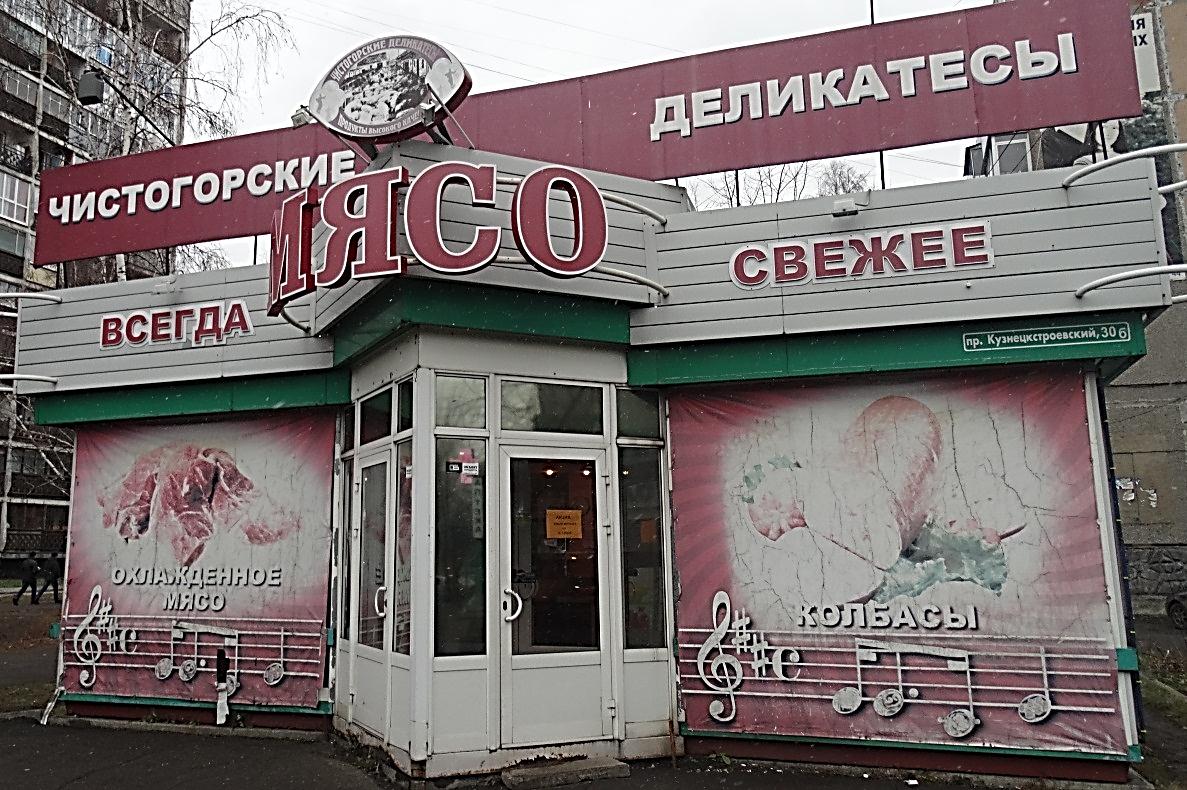 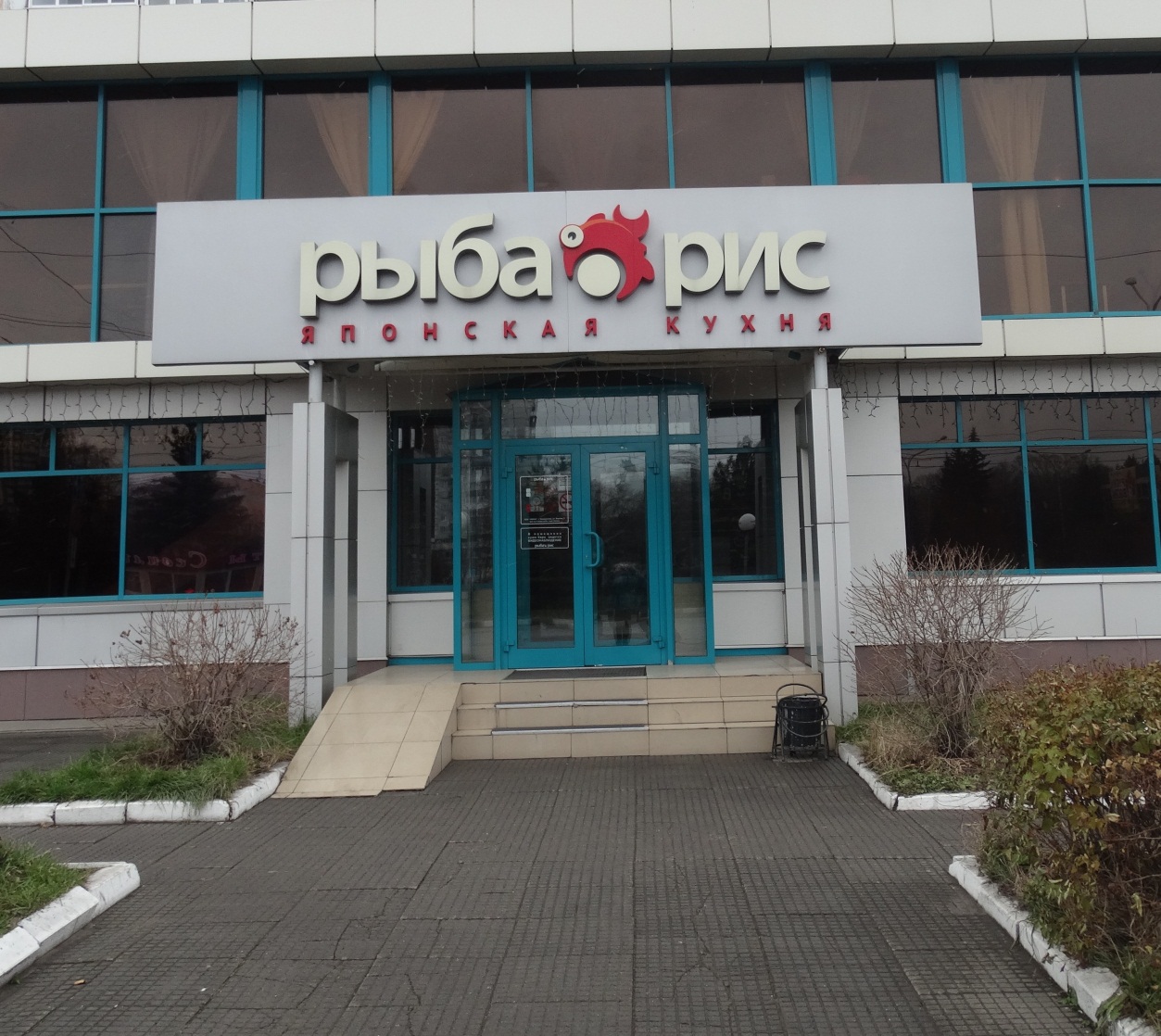 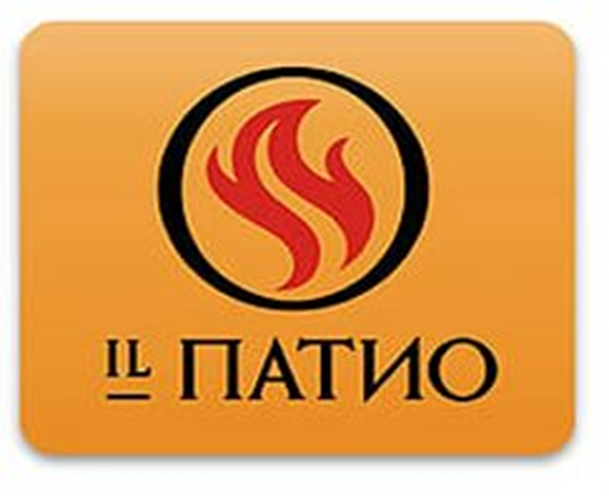 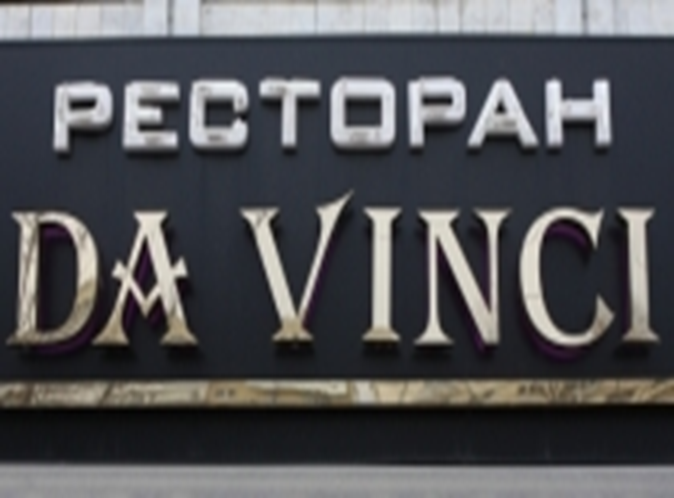 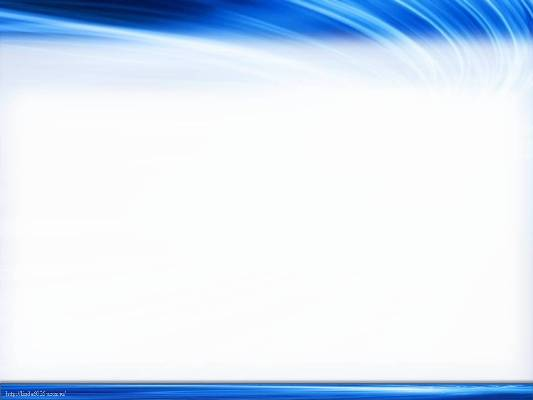 Социальны партнёры ГПОУ НТПП
Участие в ГИА
Профессионально-общественная аккредитация образовательных программ
ГПОУ НТПП
Участие в разработке учебных планов, определении содержания вариативной части программ профессионального образования
Стажировка преподавателей и мастеров п/о
Организация учебной и производственной практики
Независимая оценка сертификации квалификаций
И другое
СОЦИАЛЬНЫЕ ПАРТНЕРЫ
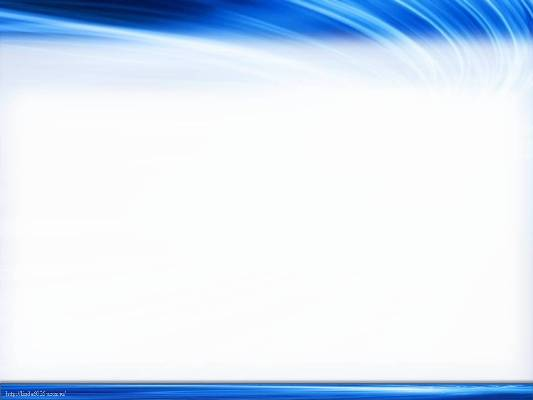 Основные направления взаимодействия ГПОУ НТПП с социальными партнёрами
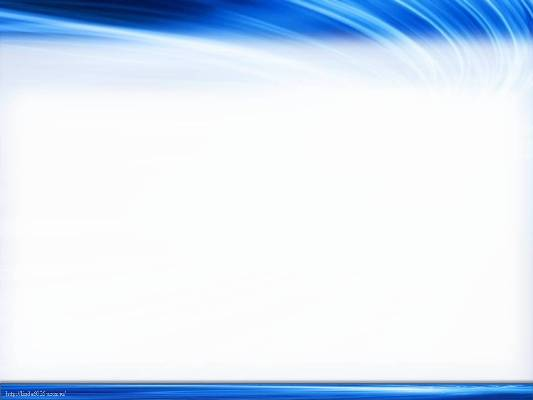 Участие в разработке образовательных программ:
19.01.17 Повар, кондитер
Увеличение количества часов на учебную дисциплину  «Техническое оснащение и организация рабочего места» 
(инвариантная часть ФГОС)

     2. Введение дополнительного профессионального модуля 
    «Приготовление блюд современной кухни»
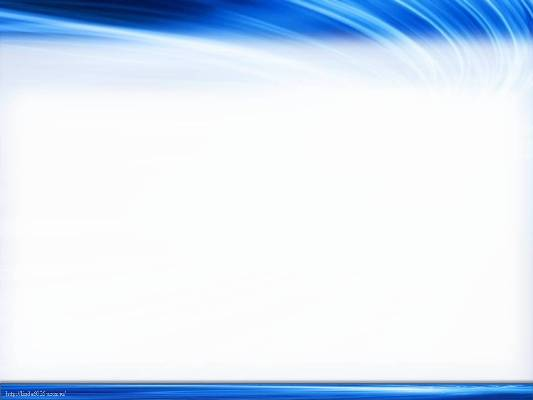 Согласование и экспертиза рабочих программ учебных дисциплин и профессиональных модулей
Составление рабочих программ преподавателями, мастерами п/о;

Ознакомление, внесение предложений работодателями;

 Корректировка программ;

Утверждение программ и согласование с работодателями.
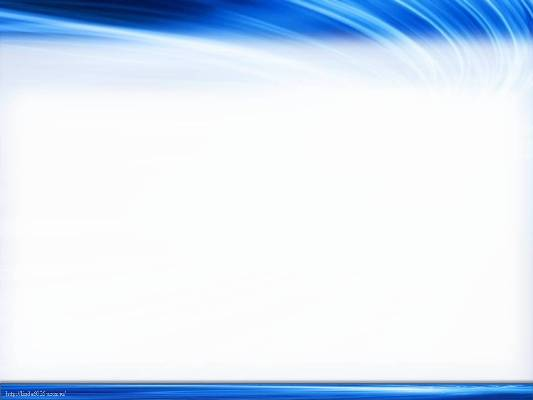 Прохождение студентами учебной и производственной практики
Студент имеет возможность:
Работать  на современном технологическом оборудовании;
Работать под руководством ведущих специалистов;
Получать оплачиваемую практику;

Работодатель имеет возможность:
Познакомиться с потенциальным работником и вырастить его для себя.
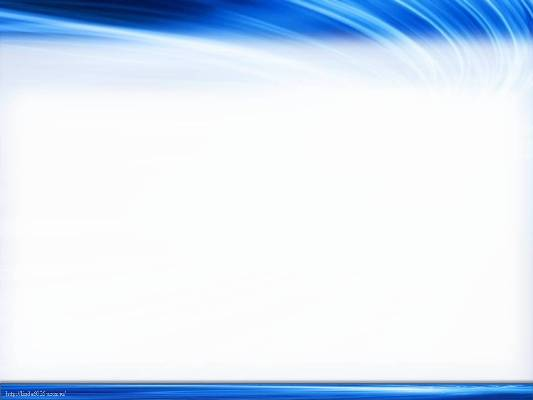 Привлечение специалистов предприятий
 для участия в проведении ГИА выпускников
Согласование тем ВКР со специалистами  предприятий, являющимися социальными партнерами;

Включение в список тем ВКР, рекомендованных социальными партнёрами с учётом специфики работы предприятий; 

Оценка выполнения практической квалификационной   работы, защиты письменной экзаменационной работы специалистами предприятий.
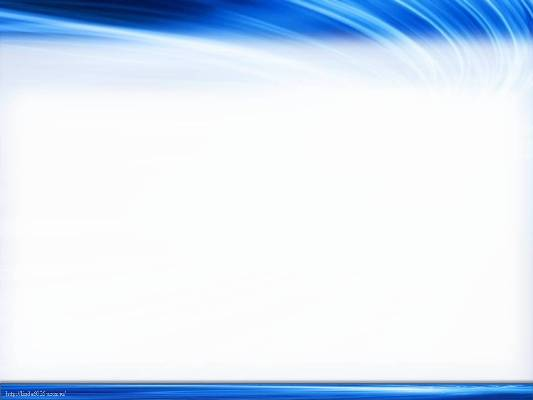 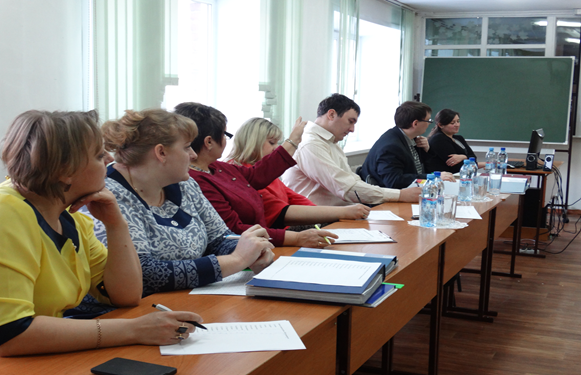 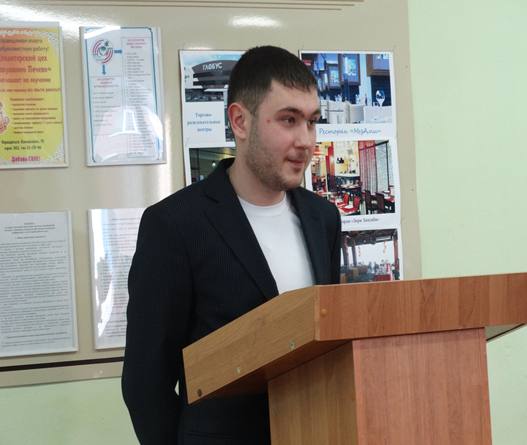 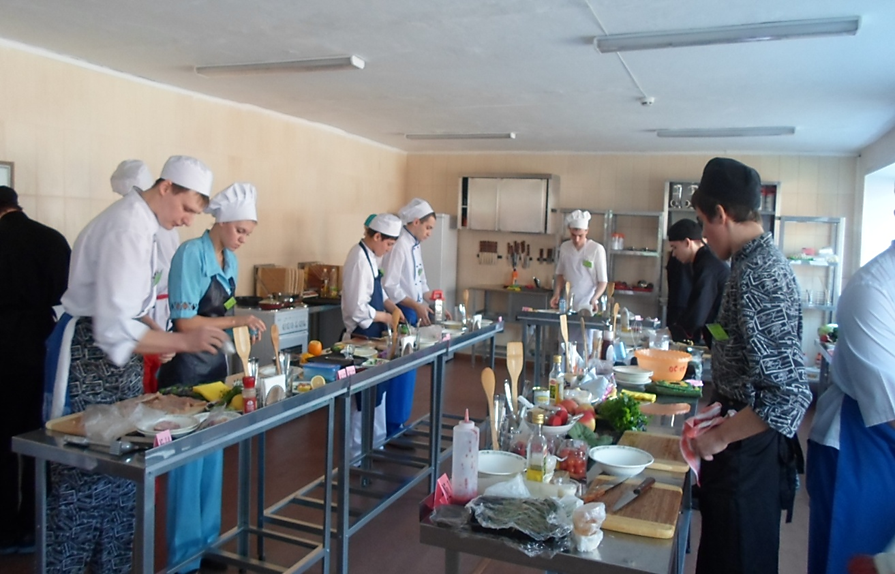 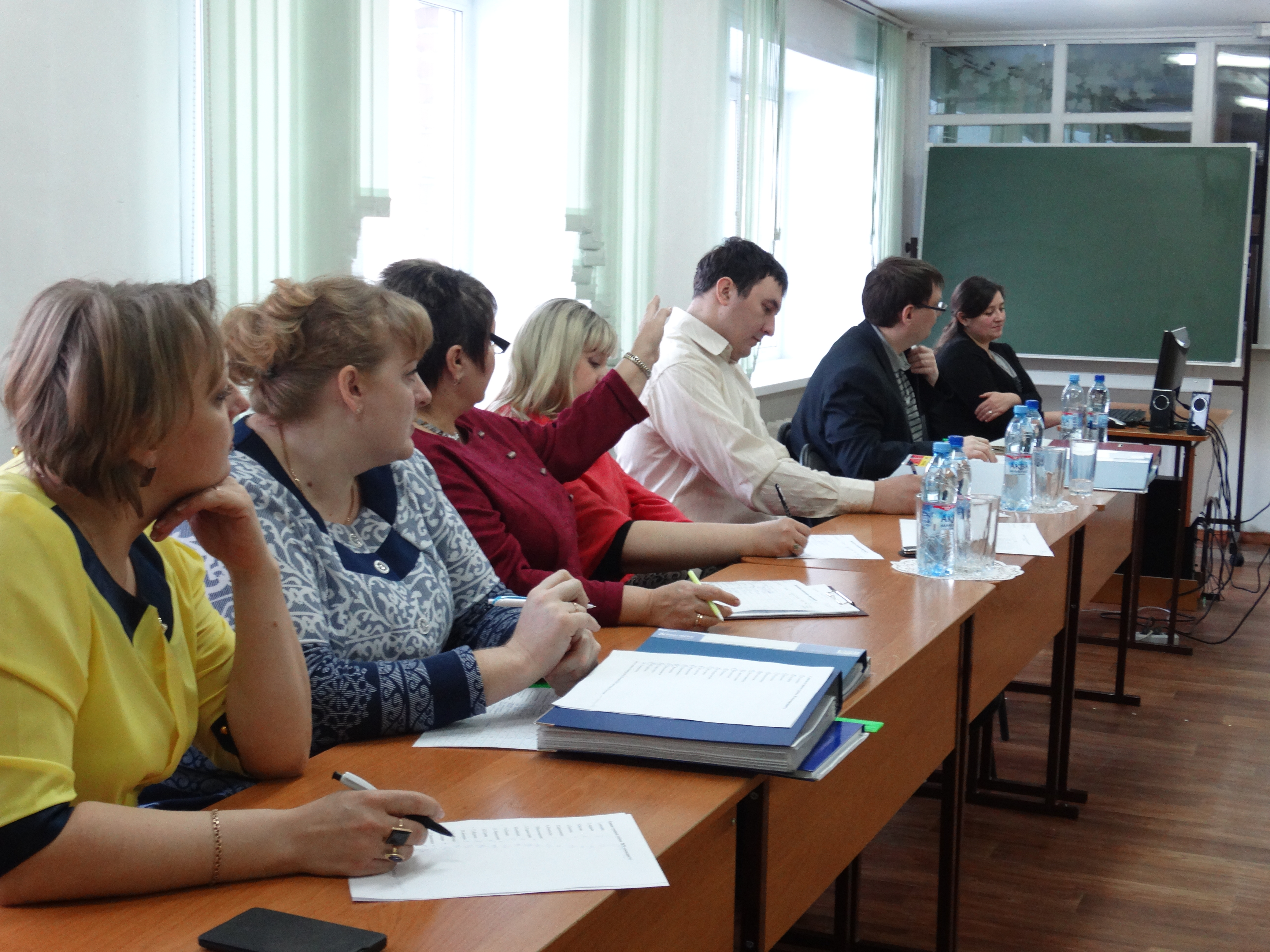 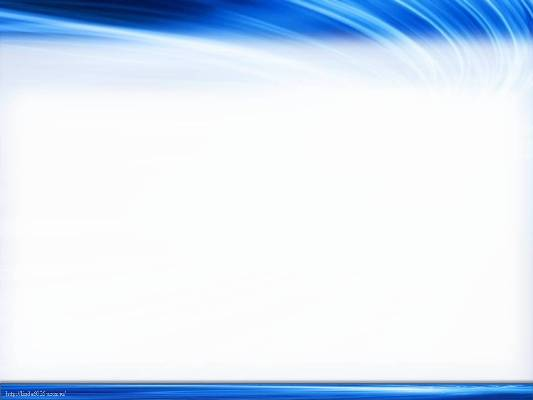 Овладение обучающимися смежными профессиями
Специальности:
19.02.03 Технология хлеба, кондитерских и макаронных изделий (Пекарь);

19.02.08 Технология мяса и мясных продуктов 
(жиловщик, обвальщик);

Профессия:
19.01.17 Повар, кондитер (продавец, контролёр-кассир, кассир торгового зала, официант, бармен).
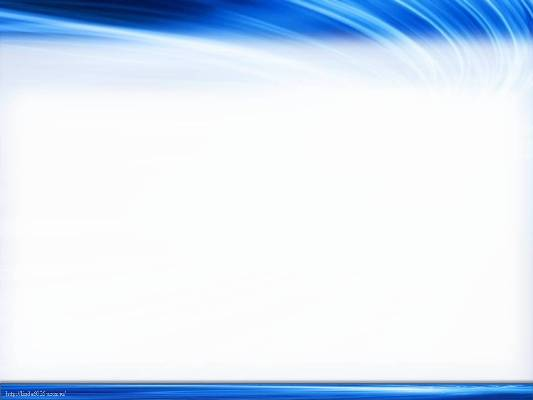 Повышение квалификации педагогов техникума
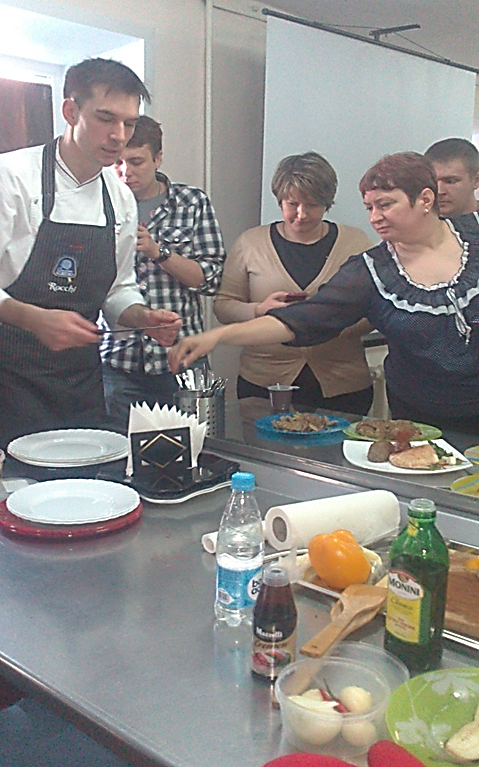 Организация стажировок преподавателей специальных дисциплин и мастеров производственного обучения;

Проведение социальными партнерами мастер-классов для  педагогических работников техникума.
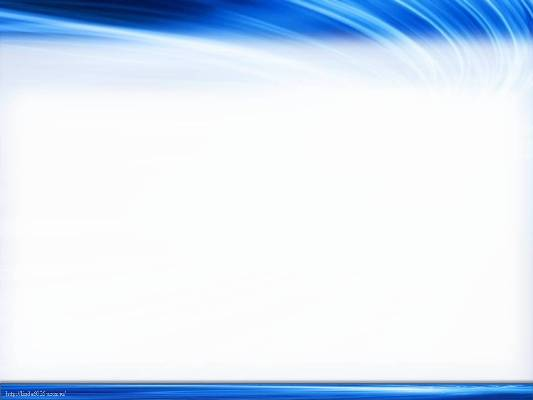 Трудоустройство выпускников
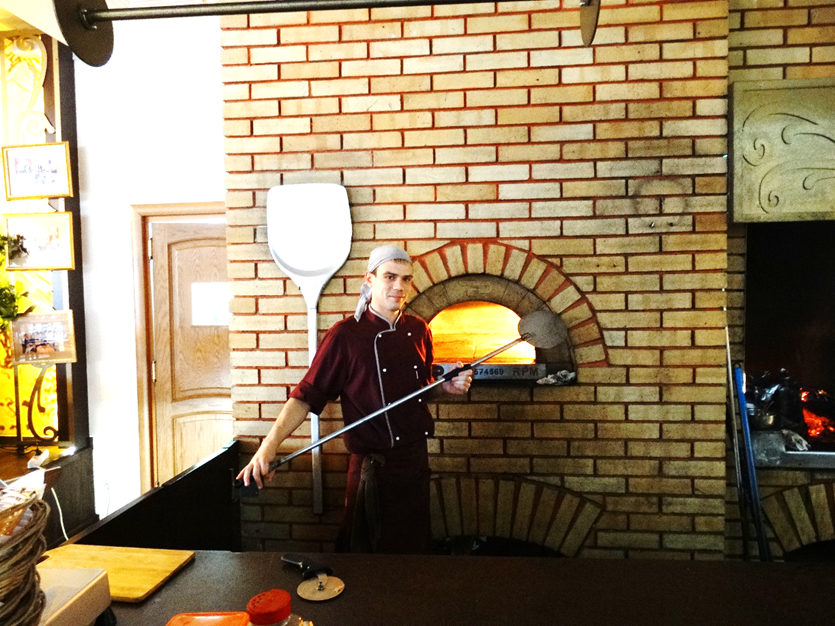 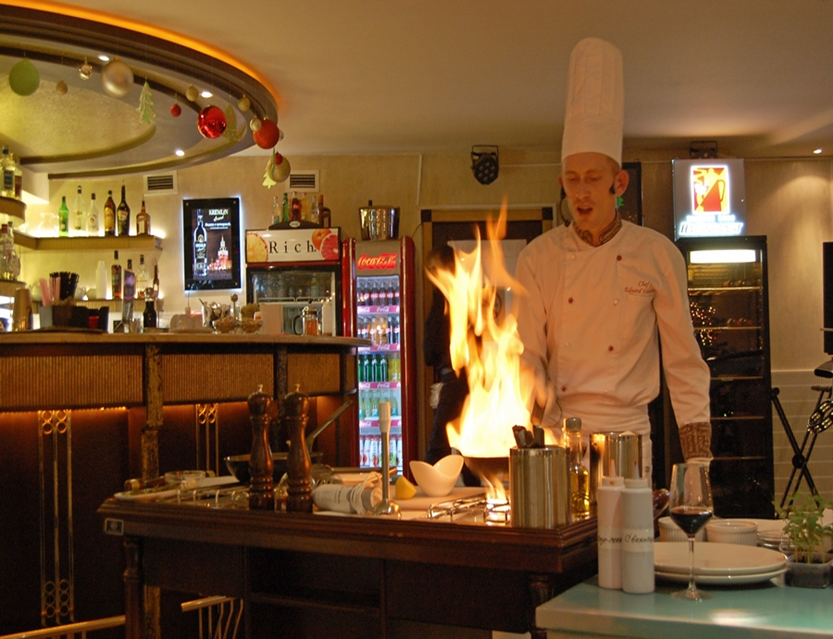 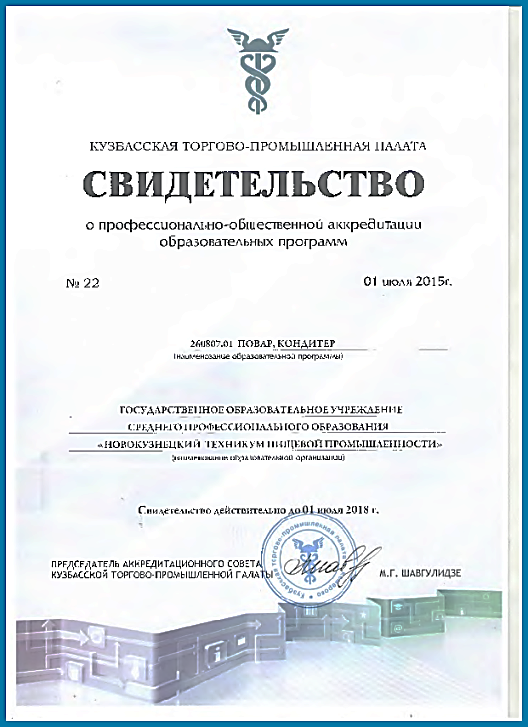 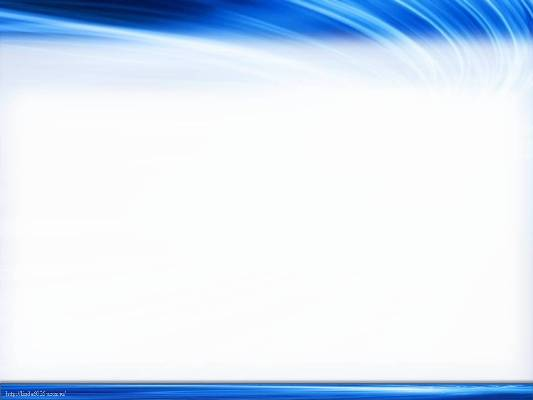 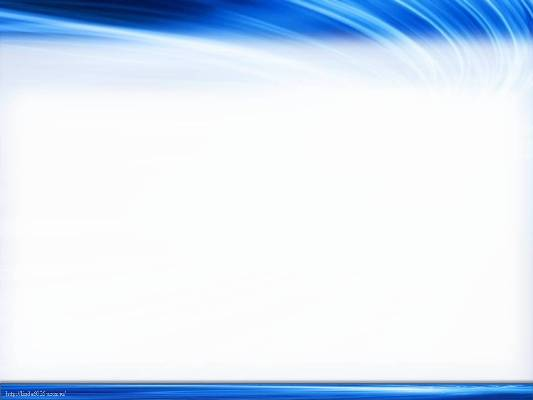 Благодарю за внимание!
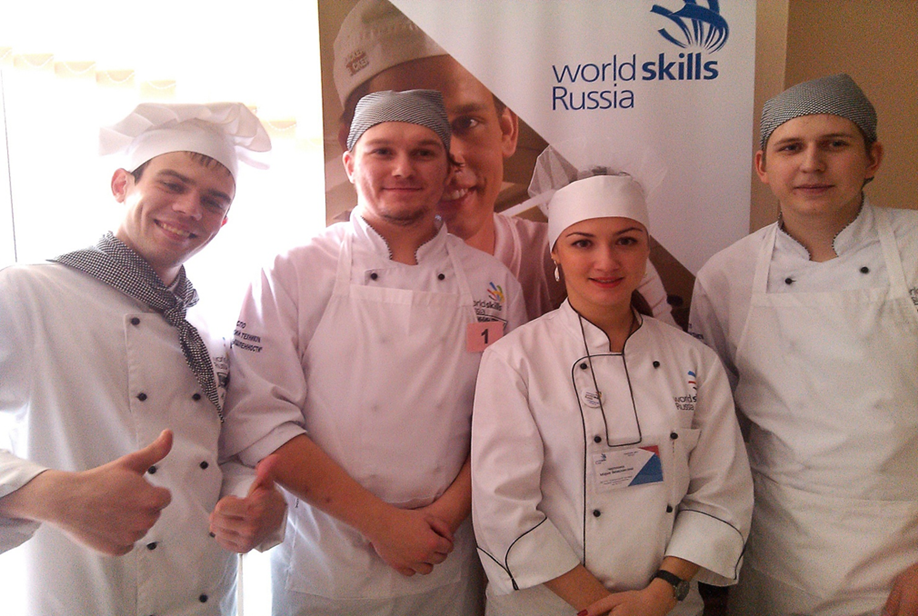